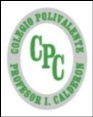 OA: Investigar y explicar efectos positivos y negativos de la actividad humana en océanos, lagos, ríos, glaciares, entre otros, proponiendo acciones de protección de las reservas hídricas en Chile y comunicando sus resultados.
Ciencias Naturales5° básico
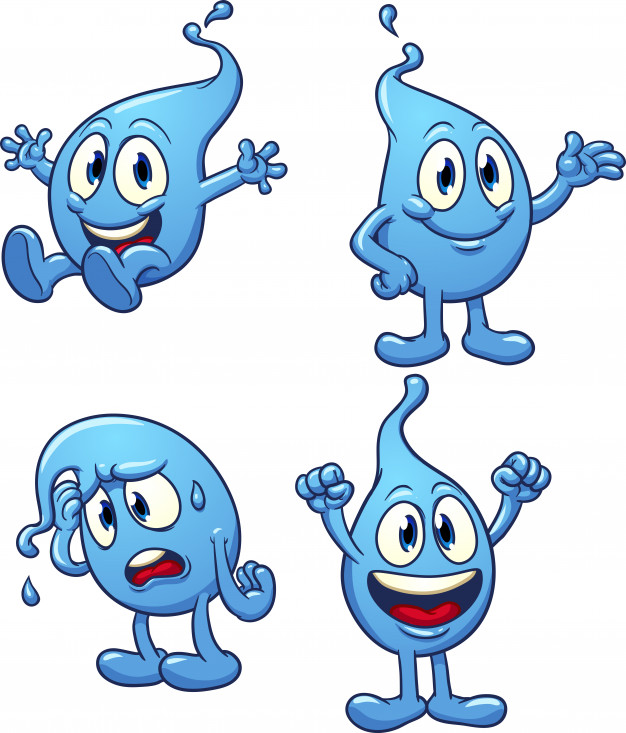 Profesora: Marjorie Lizana Vergara.
Mail: profesora.marjorielizana@gmail.com
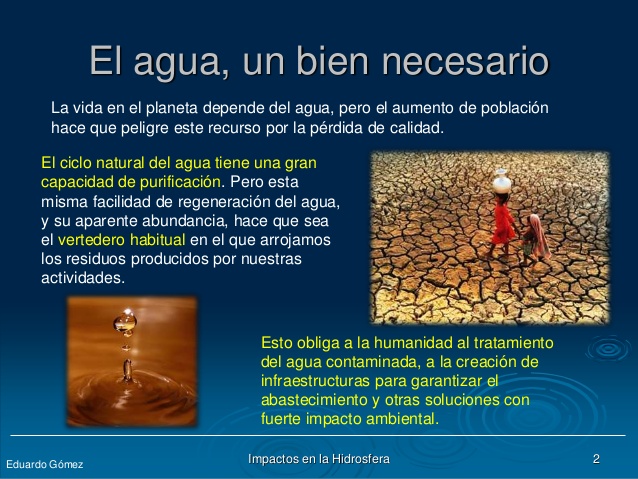 Origen de la contaminación del agua
Según la OMS (Organización Mundial de la Salud). Se considera que el agua está contaminada cuando su composición o estado natural se ven modificados, de tal modo que el agua pierde sus condiciones aptas para los usos a los que estaba destinada.

La Ley de Aguas dice que la contaminación del agua 
es la acción y efecto de introducir  materias o formas de 
energía o inducir condiciones en el agua que de un modo directo o indirecto impliquen una alteración perjudicial de su calidad en relación con los usos posteriores o con función ecológica
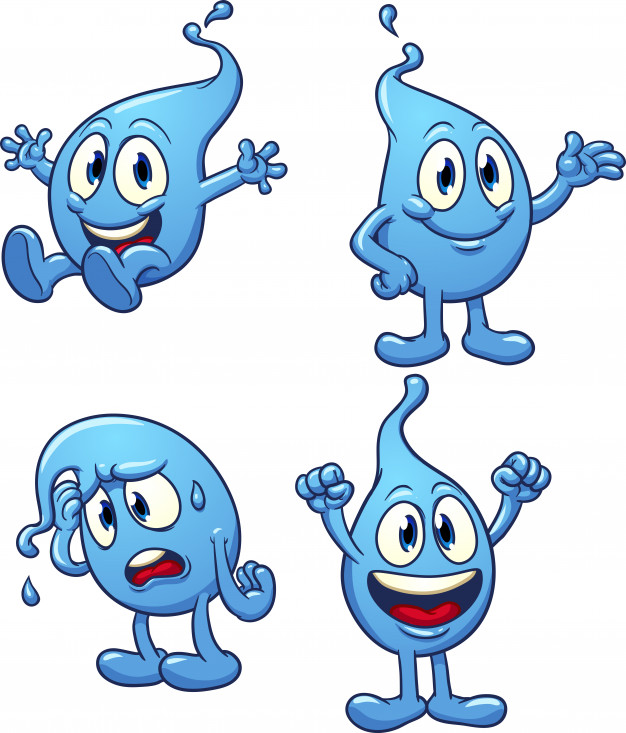 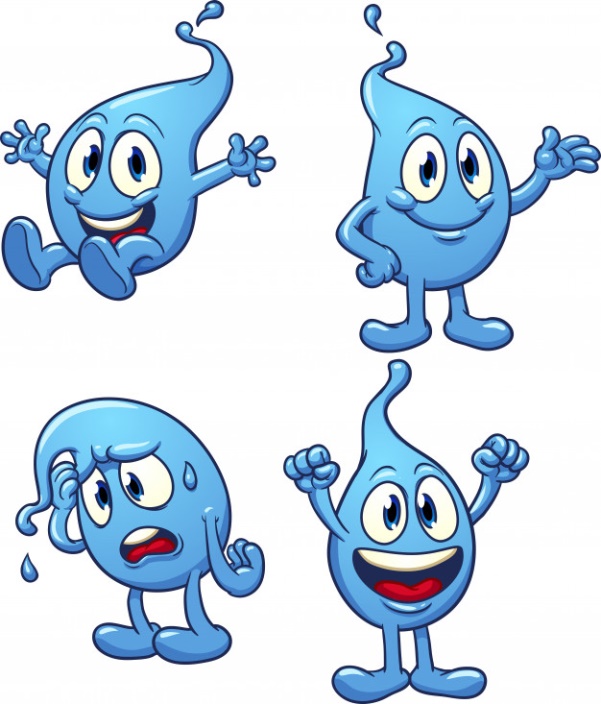 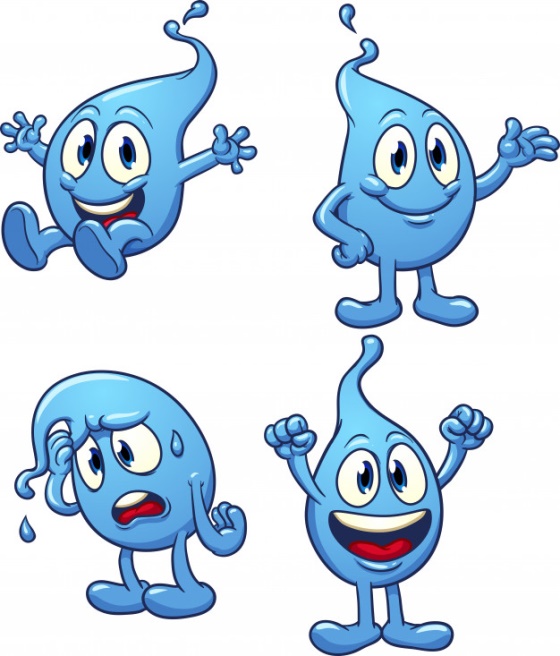 El AGUA
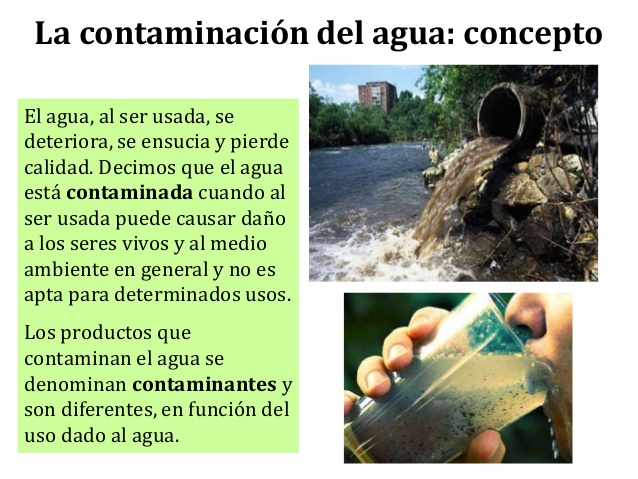 ¿Qué factores contribuyen a la contaminación del agua?
Efectos negativos de la actividad humana en el agua.
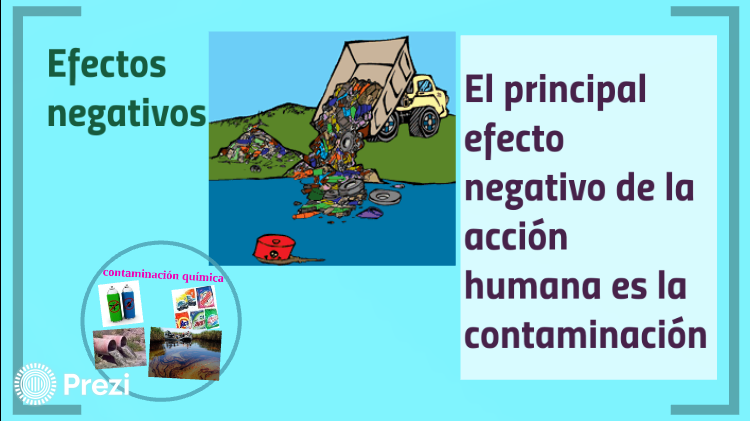 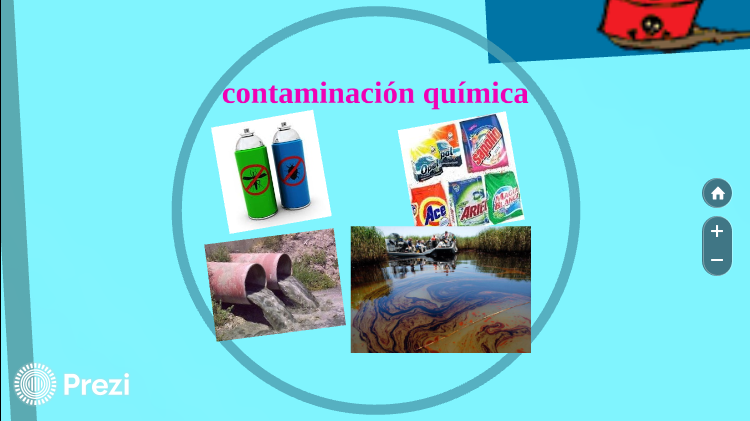 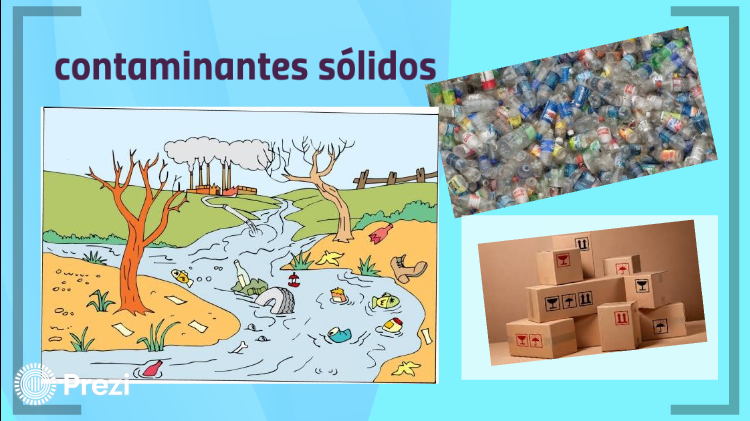 Acciones positivas de la actividad humana en el agua.
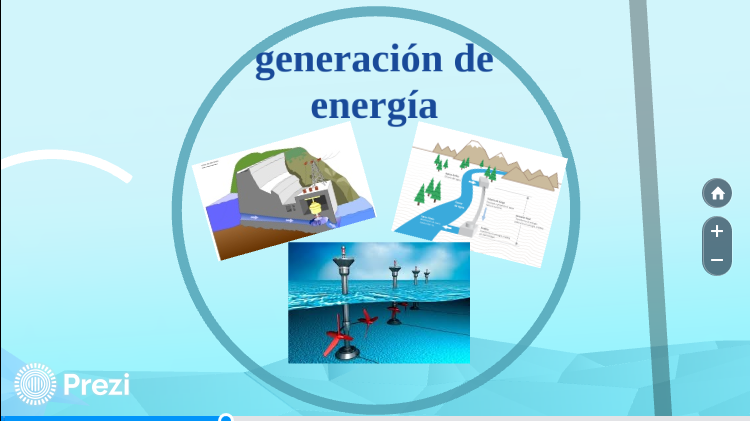 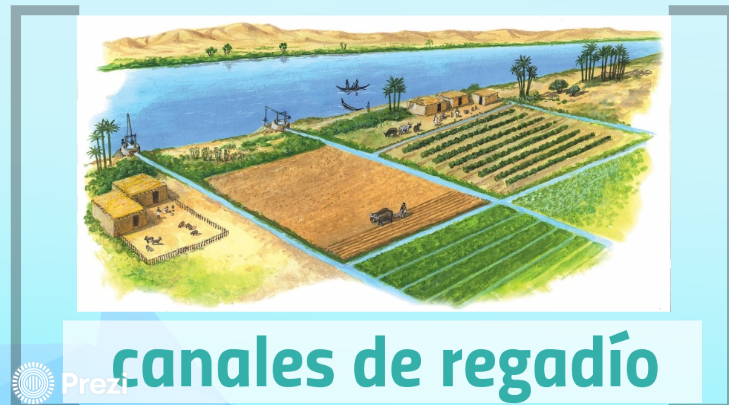 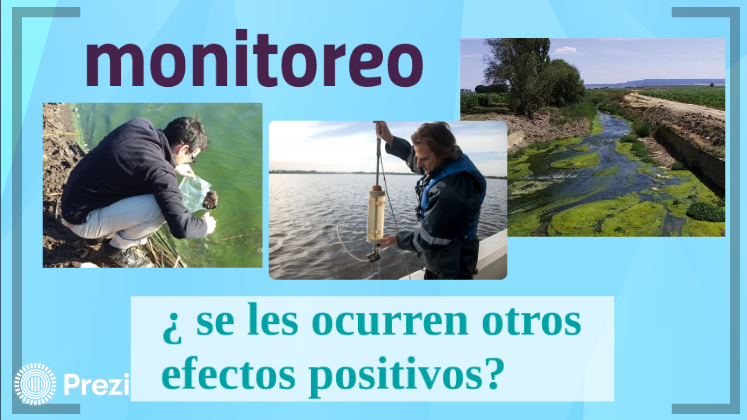 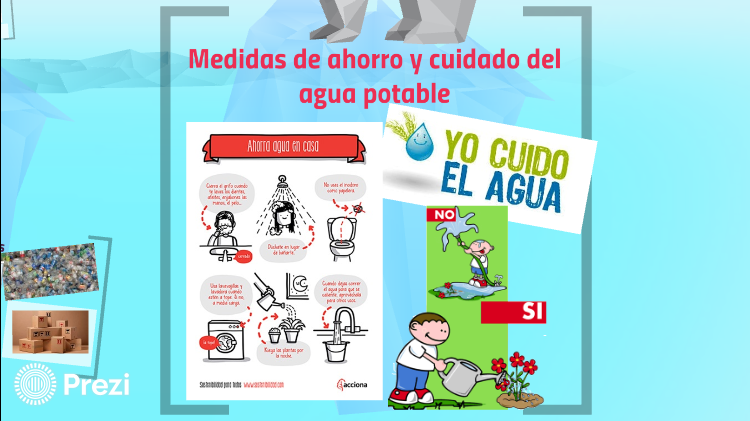 Recomendaciones para un uso responsable del agua en el hogar
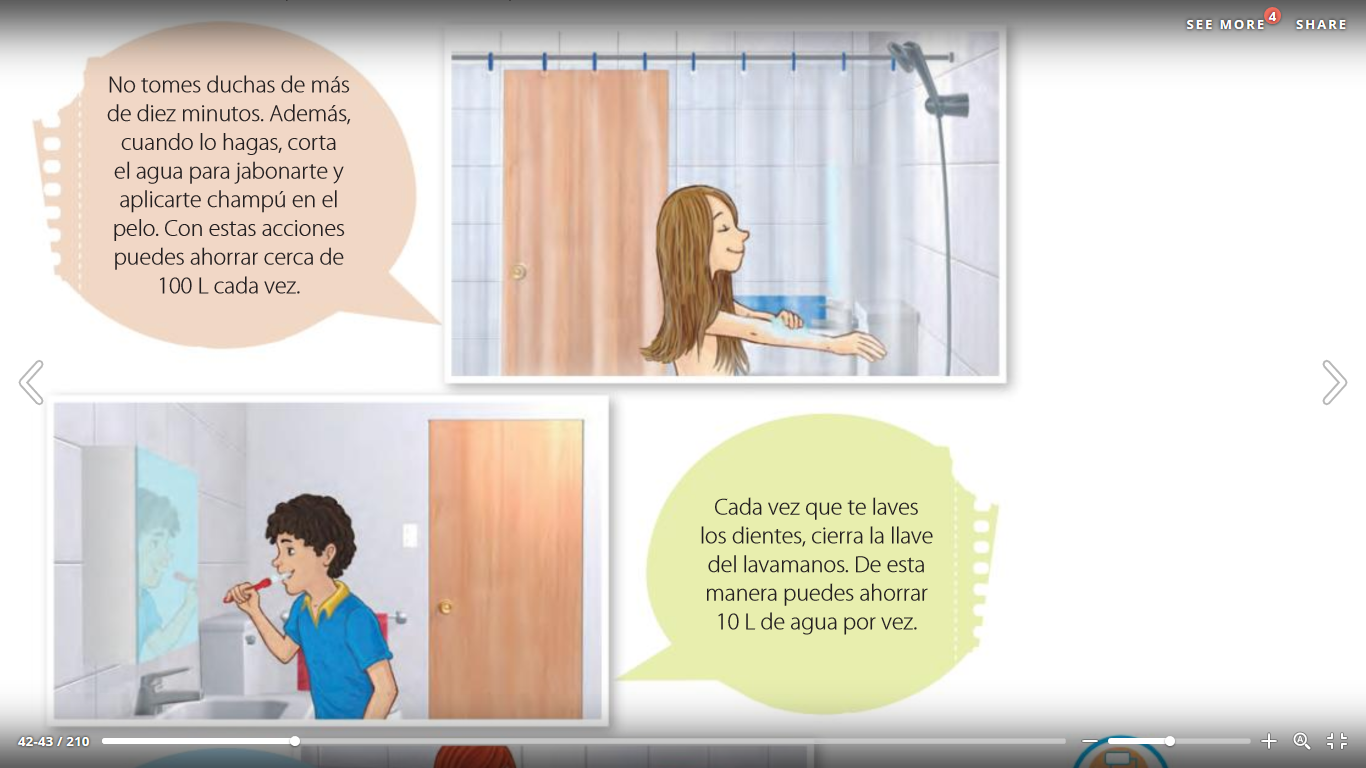 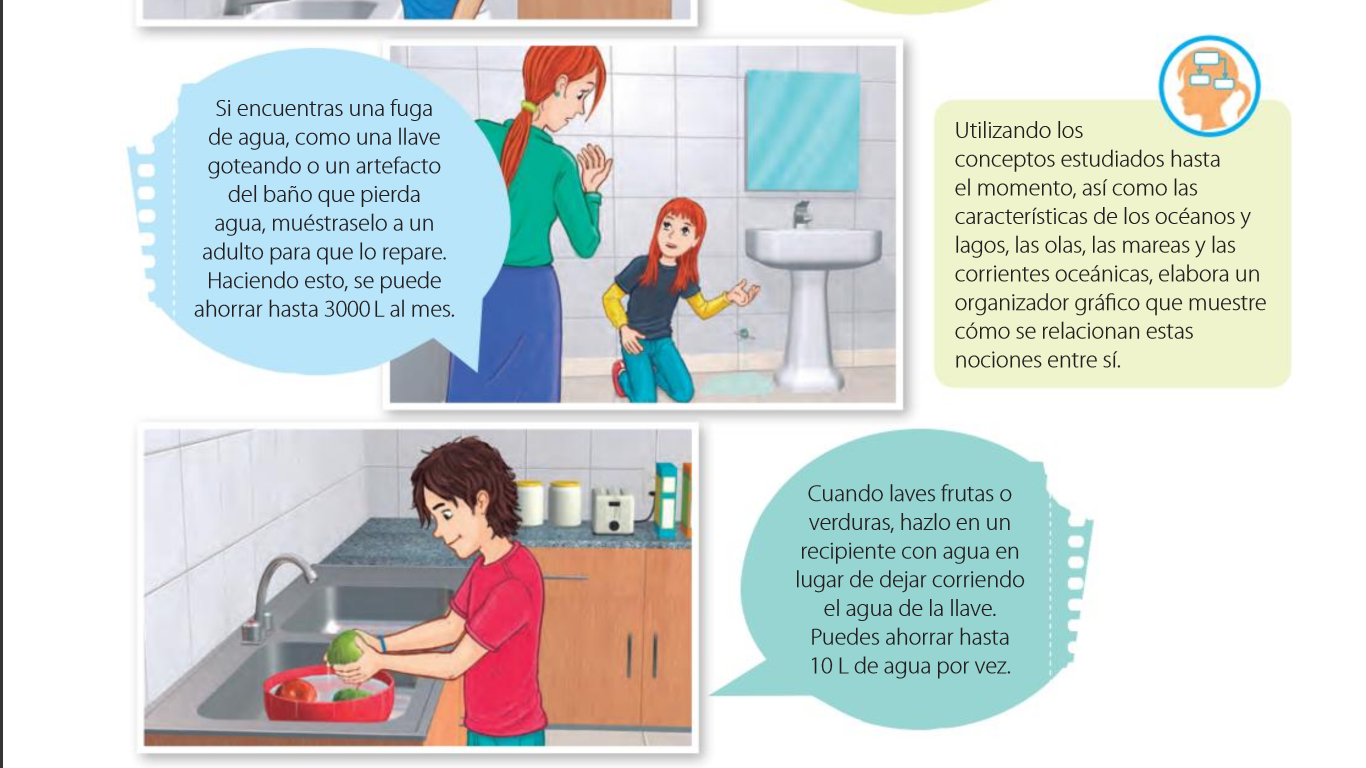 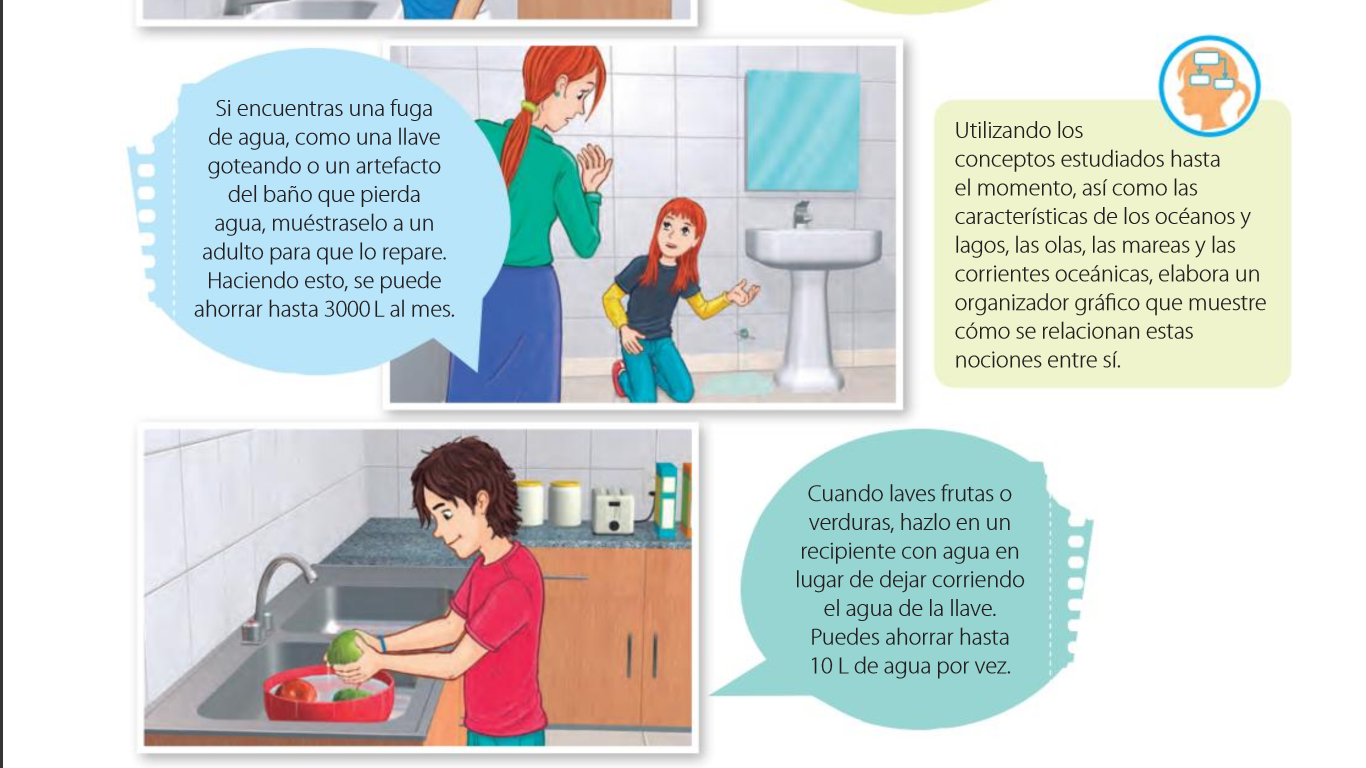 Actividades
1.- Responde la página 40 del texto de la asignatura.

2.- Dibuja en tu cuaderno un afiche que promueva el cuidado del agua. Este puede ser  relacionado con el cuidado del agua en el hogar o en la naturaleza (ríos, lagos, mares, etc.) 

Próxima clase vía zoom se realizará el día  miércoles 3 de junio a las 10:55hrs. Ese día debes estar con tu cuaderno y texto  para realizar consultas y aclarar dudas.
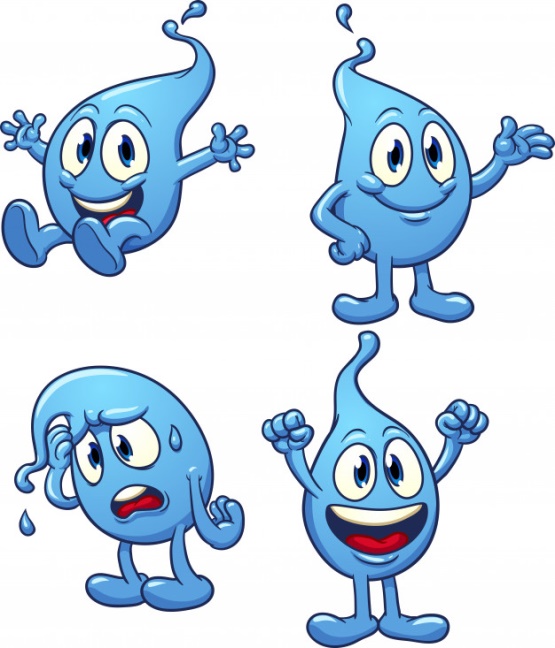 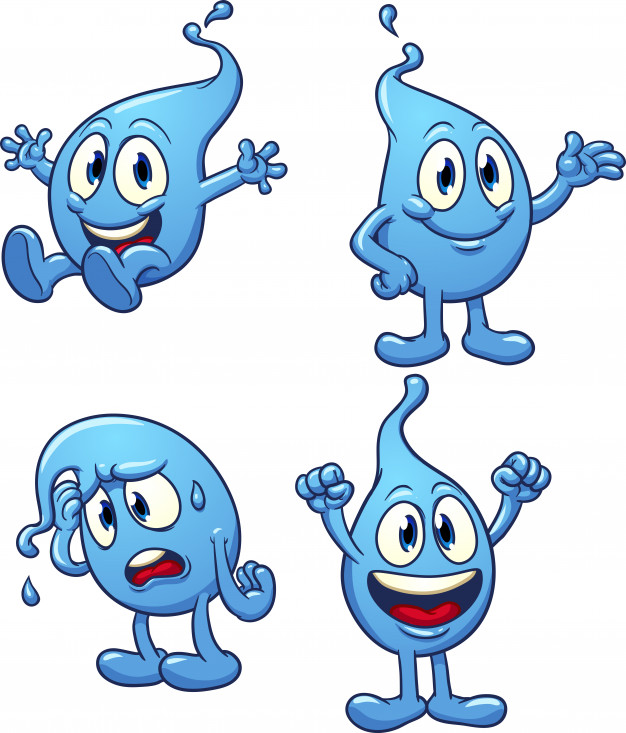 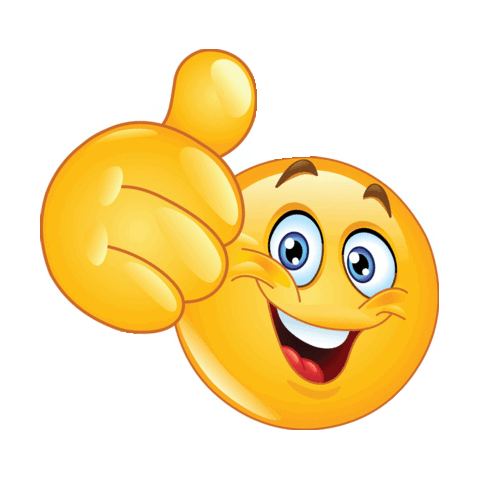 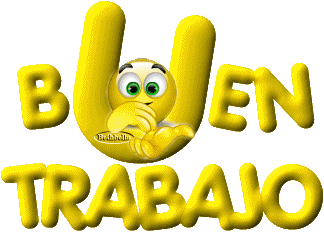